Figure 5 Comparison of relative wall thickness (RWT). Patients with normal LV mass can have either concentric ...
Eur J Echocardiogr, Volume 7, Issue 2, March 2006, Pages 79–108, https://doi.org/10.1016/j.euje.2005.12.014
The content of this slide may be subject to copyright: please see the slide notes for details.
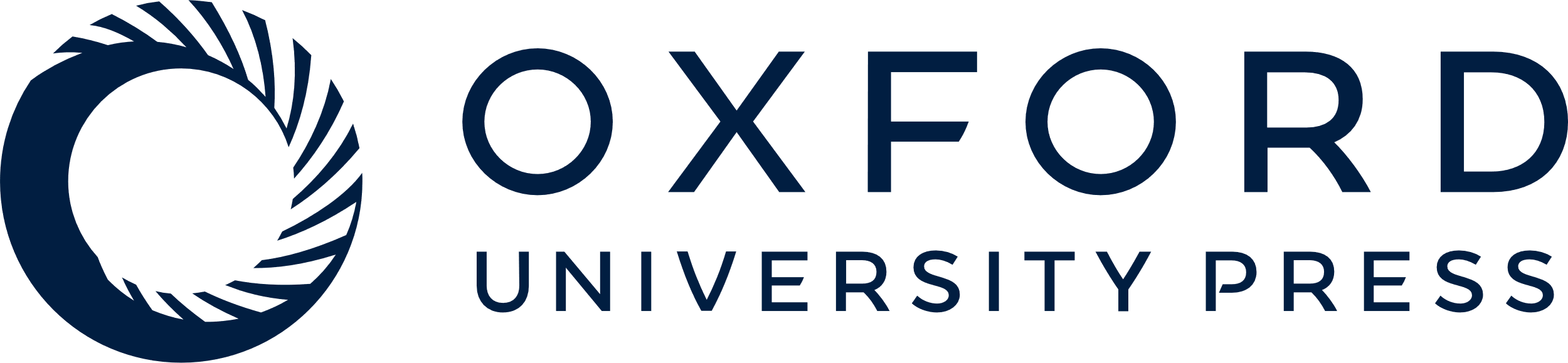 [Speaker Notes: Figure 5 Comparison of relative wall thickness (RWT). Patients with normal LV mass can have either concentric remodeling (normal LV mass with increased RWT>0.42) or normal (RWT≤0.42) and normal LV mass. Patients with increased LV mass can have either concentric (RWT>0.42) or eccentric (RWT≤0.42) hypertrophy. These LV mass measurements are based on linear measurements.


Unless provided in the caption above, the following copyright applies to the content of this slide: Copyright © 2006, The European Society of Cardiology]